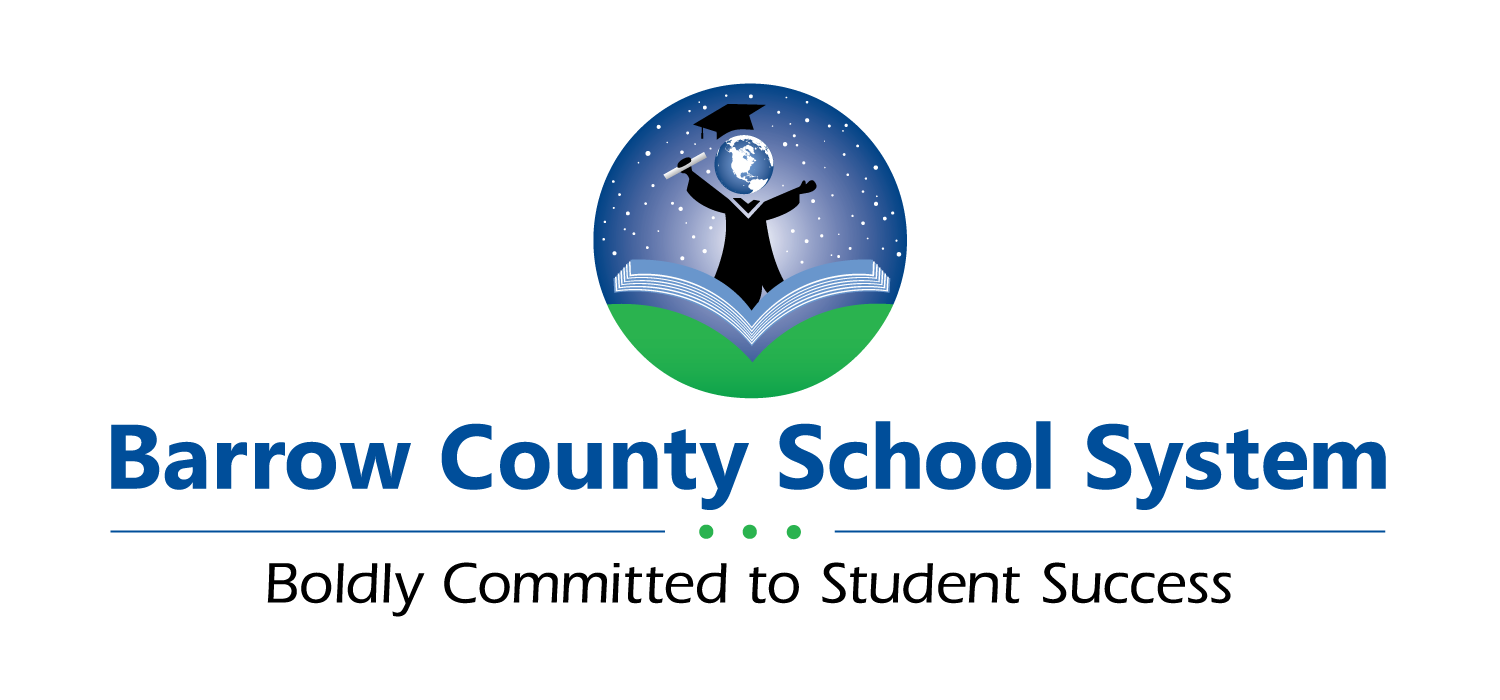 TENTATIVE OTHER FUNDS BUDGET FY 2019
Other Funds
Capital Projects Fund
Debt Service Fund
Title I
Title II
Title III
Title IV
Special Education
Vocational Education – Federal Funded
Jr. ROTC
Education of Homeless Children
Pre- Kindergarten (Lottery)
School Food Nutrition
Capital Projects Fund
A governmental fund used to account for financial resources to be used for the acquisition or construction of major capital facilities, equipment, and other expenditures according to the referendum/advertisement.

Revenues – ELOST Proceeds, and interest revenues, GSFIC State Reimbursement

Expenditures  - Buildings, Renovations, Salaries, Buses Technology

Transfers out – Transfers to the Debt Service Fund to pay principle and interest on bonds
Capital Projects Fund FY 2019 Budget
Capital Projects Expenditures
Debt Service Fund
A governmental fund used to account for the payment of general long term debt.

Transfers In- Transfers in from the Capital Projects funds which accounts for ELOST (Sales tax) proceeds

Expenditures  - Bond Principle and Interest
Debt Service Fund FY 2019 Budget
Federal Funds
Federal Funds will be allocated in June

These are all reimbursement grants/funds. Meaning we have to pay for the expenditures then request reimbursement

Projected expenditures and revenue are based on FY 2018 actuals

Federal Funds received approximately $13.7 million
Title I
The purpose of Title I is to “enable schools to provide opportunities for at-risk and disadvantaged children to acquire the knowledge and skills contained in the challenging State content standards and to meet the challenging State performance standards developed for all children.”

Receives federal funds in the following areas:
Title I – A – Improving Academic Achievement of the Disadvantaged
Title I – C – Migrant Education

Expenditures include additional Para Support, Instructional Coaches, Technology, Parent Involvement Liaison, Instructional Materials, Administrative Salaries, Tutoring
Title I FY 2019 Budget
Title IISupporting Effective Instruction
The purpose of Title II-A is to increase academic achievement by improving teacher and leader quality.

Revenues – Federal funds – Improving teacher quality

Expenditures – Professional learning opportunities, stipends for teachers and substitutes and administrative salaries
Title II FY 2019 Budget
Title III Language Instruction for English Learners and Immigrant Students
The purpose of Title III is to provide English learners (ELs) with language supports supplemental to the district’s Office for Civil Rights (OCR)-compliant English to Speakers of Other Languages (ESOL) program staffed and implemented with state and local funds. Also to  provide Immigrant students with supplemental supports.

Revenues – Federal funds for Immigrant and Limited English Proficient

Expenditures – Salaries, teacher stipends, professional learning, subscriptions (Rosetta Stone), supplies and equipment
Title III FY 2019 Budget
Title IV-A Student support and Academic Enrichment
Title IV, Part A grants are intended to improve students’ academic achievement by increasing the capacity of States, LEAs, schools, and local communities to 
provide all students with access to a well-rounded education,
improve school conditions for student learning, and
improve the use of technology in order to improve the academic achievement and digital literacy of all students.
Title IV-A FY 2019 Budget
Title IV-B 21st Century Community Learning Centers (flow- through to Boys and Girls Club)
The 21st Century Community Learning Centers program supports the development of before-and after-school programs and summer programs intended to supplement students’ educational opportunities and improve outcomes for students in high-poverty, low-performing schools. 

Section 4201(a). The purpose of this part is to provide opportunities for communities to establish or expand activities in community learning centers that— 
(1) provide opportunities for academic enrichment . . . ; 
(2) offer students a broad array of additional services, programs, and activities, such as youth development activities, drug and violence prevention programs, counseling programs, art, music, and recreation programs, technology education programs, and character education programs, that are designed to reinforce and complement the regular academic program of participating students; and 
(3) offer families of students served by community learning centers opportunities for literacy and related educational development
Title IV-B FY 2019 Budget
Individuals with Disabilities Act  Special Education
The special education program in Barrow County is a child-centered education process designed to address individual students' needs

Revenues – receive federal funds for VI-B (Special Education), Special Ed. Preschool, And High cost grant 

Expenditures – para support, shared services (RESA), nursing support, administration, equipment, and instructional supplies
Special Education FY 2019 Budget
Vocational Education – Federal Funded
Looks for new and innovative ways to prepare our students for college and career success! With a choice of thirty-five different career pathways, students have the opportunity to earn credentials and college credit in almost any career area of interest.

Revenues Federal Perkins grants (approximately $100,000)

Expenditures – Equipment, Membership Dues and Supplies
Vocational FY 2019 Budget
JR. ROTC
JR ROTC serves as a character and leadership development program for our high school students. Retired Army instructors lead the program.

Revenues -Funded through Department of Defense for approximately 33% of salaries and benefits of instructors, transfers from general fund

Expenditures – Salaries and Benefits
JR ROTC FY 2019 Budget
Title IX, Part AEducation of Homeless Children and Youth
The Barrow County School System adheres to the requirements of the McKinney-Vento Homeless Education Assistance Improvement Act of 2001 to ensure that all children and youth receive a free appropriate public education and are given meaningful opportunities to succeed in our schools.

Revenues – Federal Funds Education for Homeless Children and Youth

Expenditures – After School Tutoring Programs, Credit recovery, Transportation, School Supplies, Hygiene items, and emergency clothing.
Education of Homeless Children FY 2019 Budget
Pre-K Program
Georgia's Pre-K Program is a lottery funded educational program for Georgia's four year olds to prepare children for Kindergarten

Revenues – State Lottery Funds and transfers from General Fund

Expenditures – Salaries and Benefits for Teachers and Parapros, equipment, material and supplies, and administrative salaries
Pre Kindergarten FY 2019 Budget
School Food Nutrition
Barrow County School Nutrition Program's mission is to promote a successful academic experience and encourage a lifetime of healthy eating. The staff at each school provides every student with a base of nutrition education and meals that are nutritious, appetizing, and served by caring professionals in a friendly and cheery environment.

Revenues – Federal funds and sales of meals

Expenditures – Salaries and benefits, food purchases, supplies and equipment
School Food Nutrition FY 2019 Budget
BARROW COUNTY SCHOOL DISTRICT FISCAL YEAR 2019 PROPOSED REVENUE & EXPENDITURE BUDGETS-All OTHER FUNDS
BARROW COUNTY SCHOOL DISTRICT FISCAL YEAR 2019 PROPOSED REVENUE & EXPENDITURE BUDGETS-All OTHER FUNDS…Continued.
BARROW COUNTY SCHOOL DISTRICT FISCAL YEAR 2019 PROPOSED REVENUE & EXPENDITURE BUDGETS-All OTHER FUNDS…Continued..
NEXT STEPS
Vote on tentative budget - All Other Funds- June 5, 2018
Public Hearing on Budget – 2:00 pm PDC June 7, 2018
Public Hearing on Budget – 6 pm PDC June 14, 2018
Vote on approval of Final Budgets - June 19, 2018